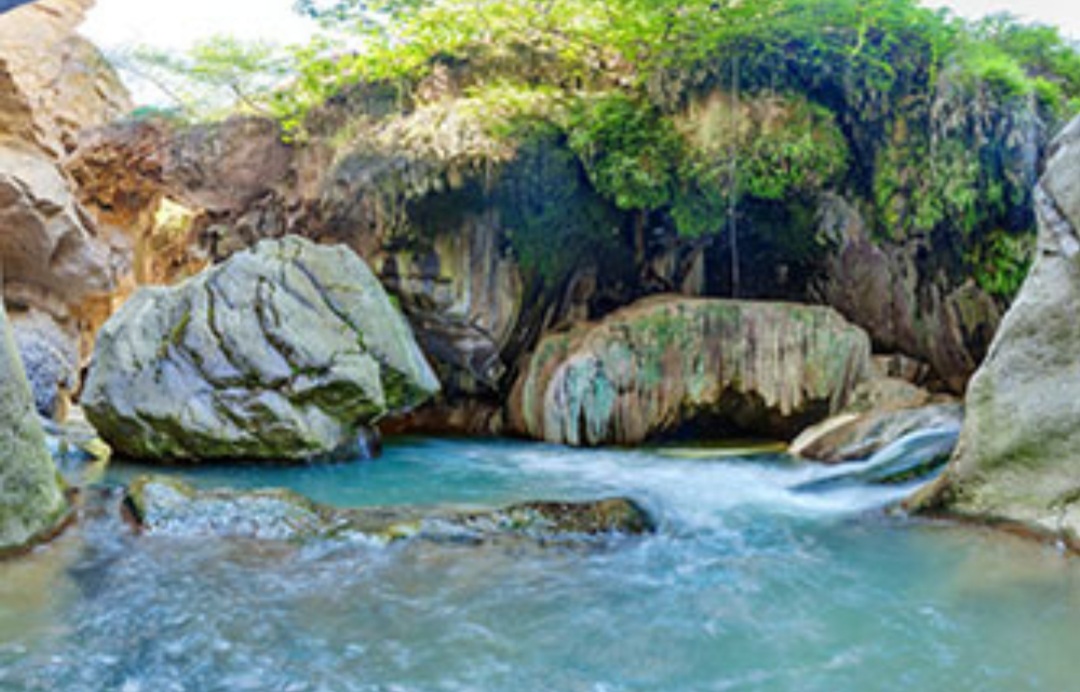 Հայաստանի Հանրապետության գետեր
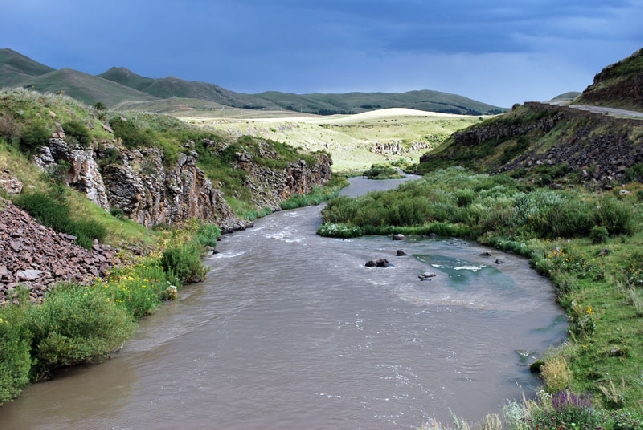 Ախուրյան գետ
Ախուրյան գետը սկիզբ է առնում Արփի լճից 
Երկարությունը 186կմ Է /ամենաերկար/ 
Ախուրյանի վտակներից են՝Գյումրիագետը, Կարկաչանը և Կարսագետը
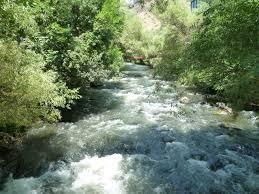 Մեծամոր գետ
Մեծանոր(Սևջուր) կարճ գետ է ամբողջովին հոսում է հարթավայրով և սնվում Այղր(Մեծամոր ) լճից
Երկարությունը 38 կմ  է
Սնվում է Արագածի ստորոտում գտնվող աղբյուրնեից
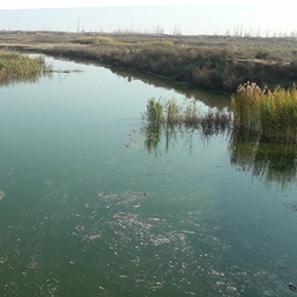 Մեծամոր գետ
Հոսքը կայուն է ամբողջ տարվա ընթացքում:
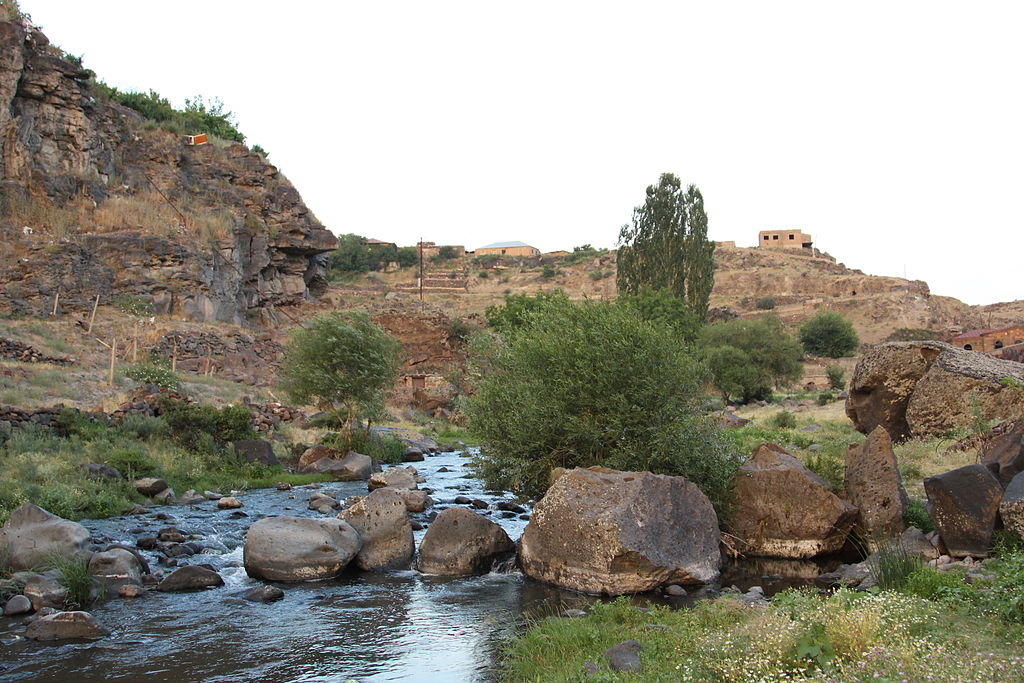 Քասաղ գետ
Քասաղը Մեծամորի ձախակողմյան խոշոր վտակն է, սկիզբ է առնում Արագածի և Փամբակի լանջերից
Նրա վրա կառուցված է Ապարանի ջրամբարը
Երկարությունը 89կմ  է
Ավազանի մակերեսը  1480կմ²
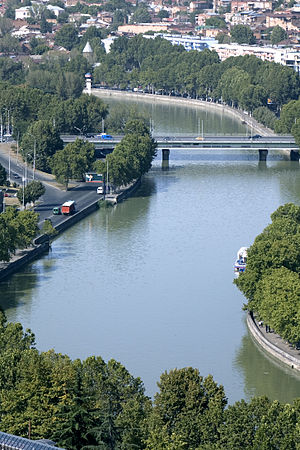 Հրազդան գետ
Հրազդան գետը սկիզբ է առնում Սևանա լճից 
Երկարությունը 141կմ է
Գետից սնվում են մի շարք ջրանցքներ, որոնց միջոցով ոռոգվում են Արարատյան դաշտի հողերը
Ազատ գետ
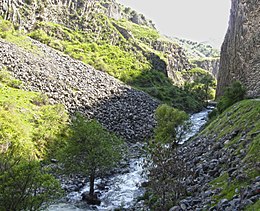 Գտնվում է Հայաստանի Արարատի և Կոտայիքի մարզերում:
Ազատը հիմանկանում արագահոս է, ունի քարքարոտ, սահանքավոր հուն և մեծ անկում :
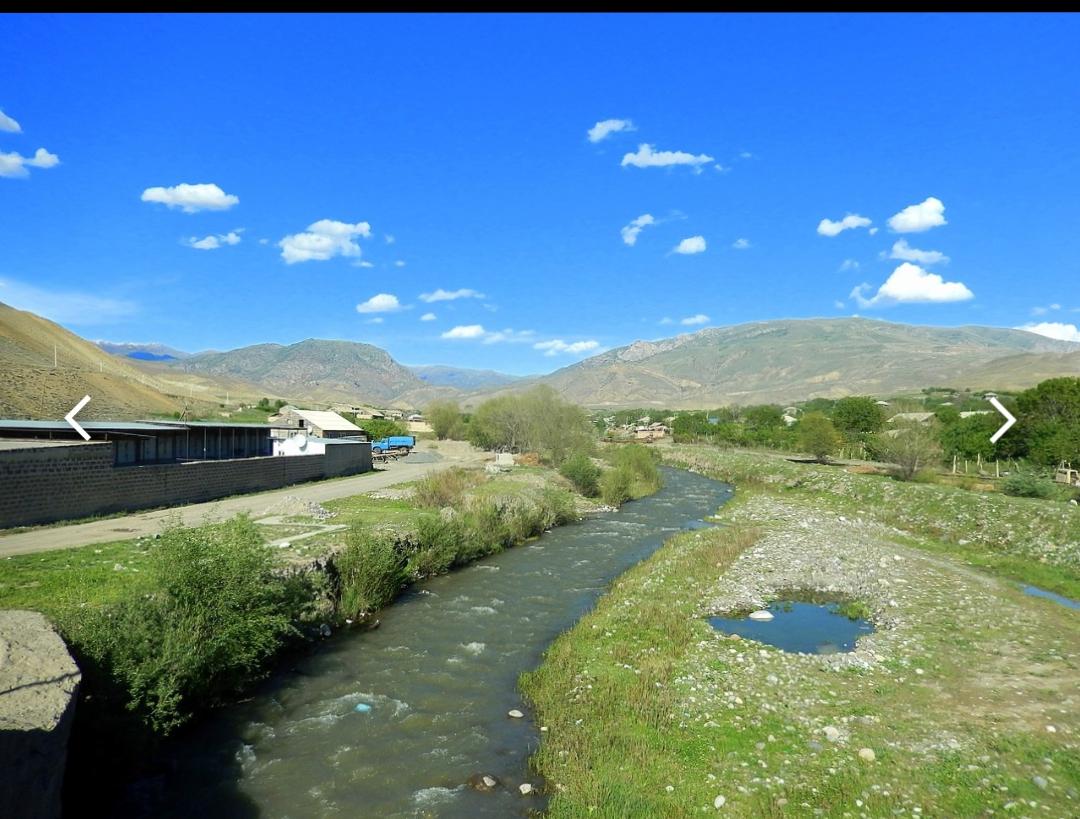 Վեդի գետ
Վեդի գետը գտնվում է Հայաստանի Արարատի մարզում՝Արաքսի ձախակողմյան վտակն է
Սկիզբ է առնում ՝2700մ. բարձրությունից
Երկարությունը ՝58կմ.
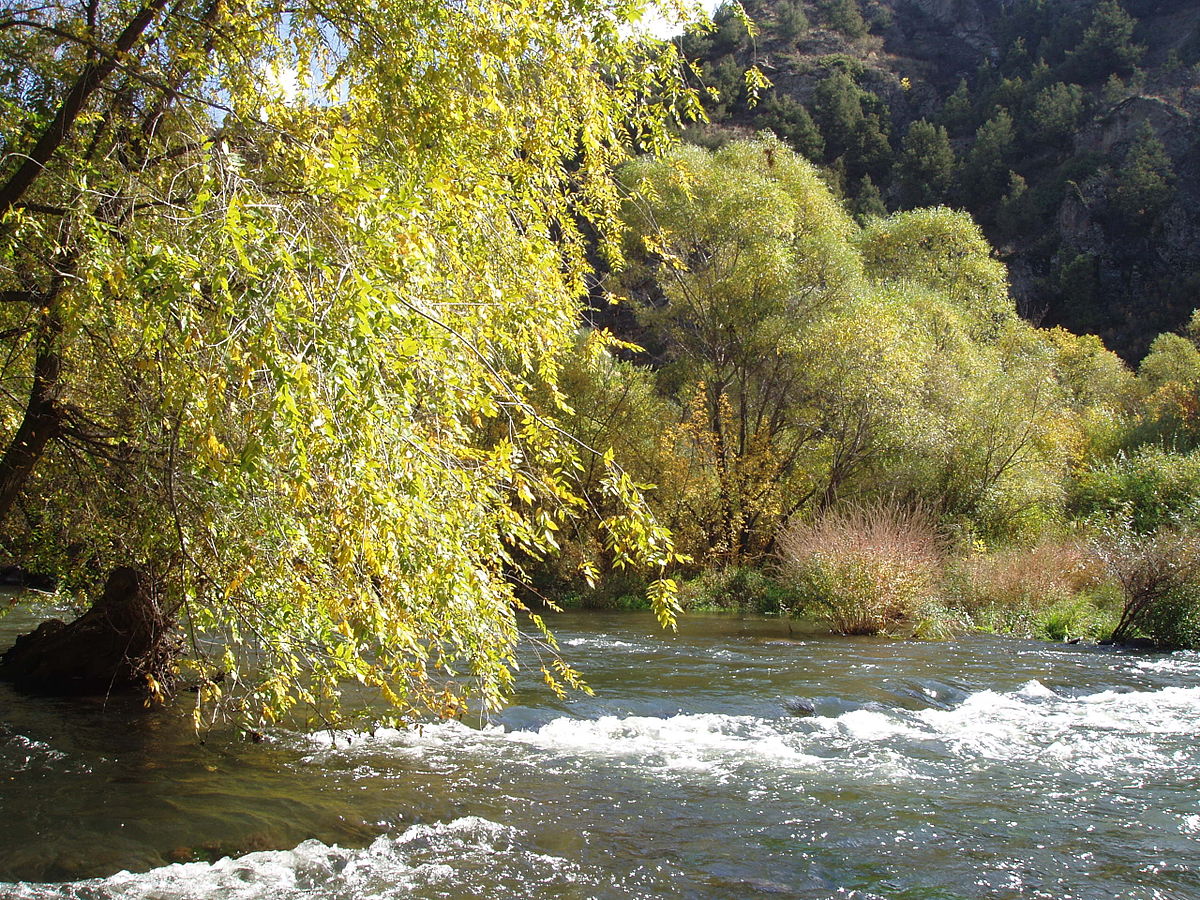 Արփա գետ
Արփան սկիզբ է առնում Թեքսարի լեռների հորդառատ աղբյուրներից 3200մ բարձրությունից
Երկարությունը՝133կմ է
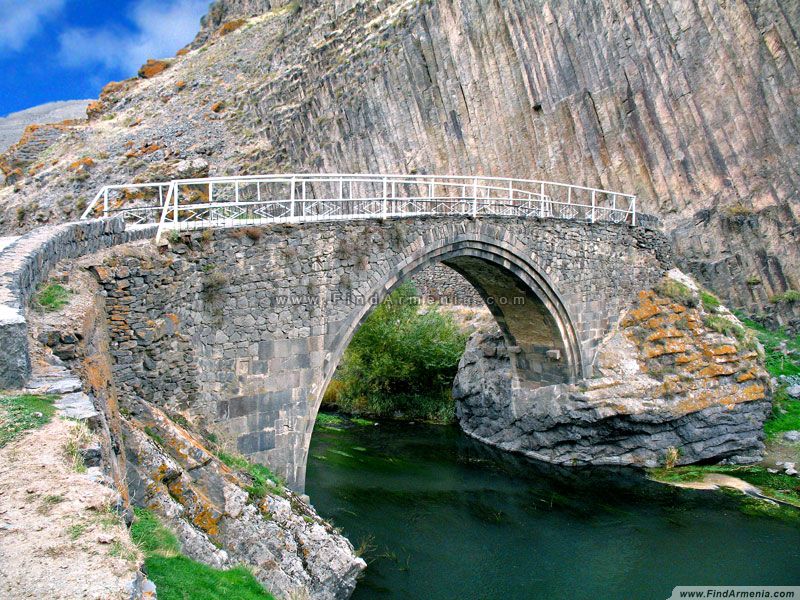 Որոտան գետ
Որոտան գետը Զանգեզուրի ամենամեծ գետն է : 
Երկարությունը 178 կմ Է
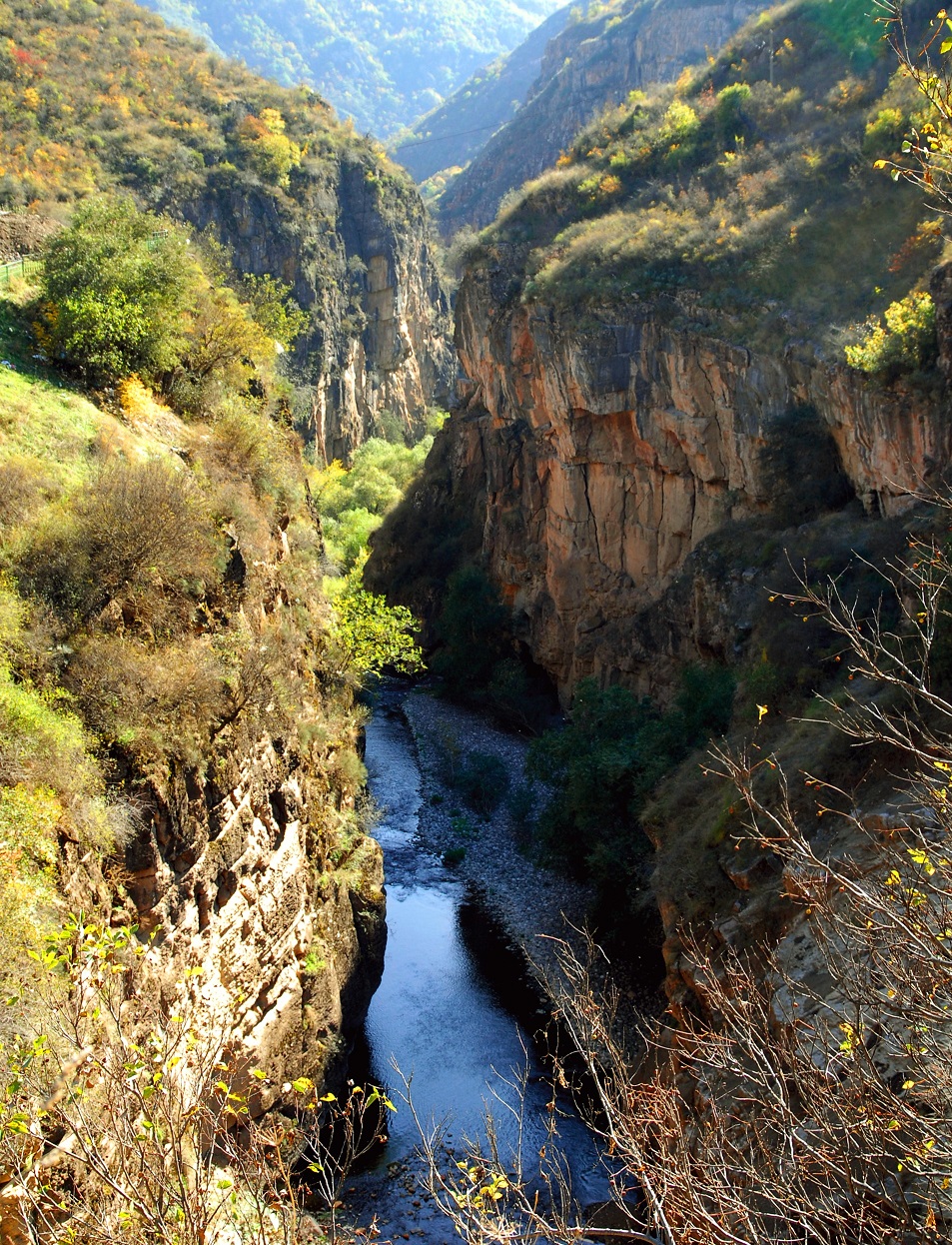 Որոտան գետ
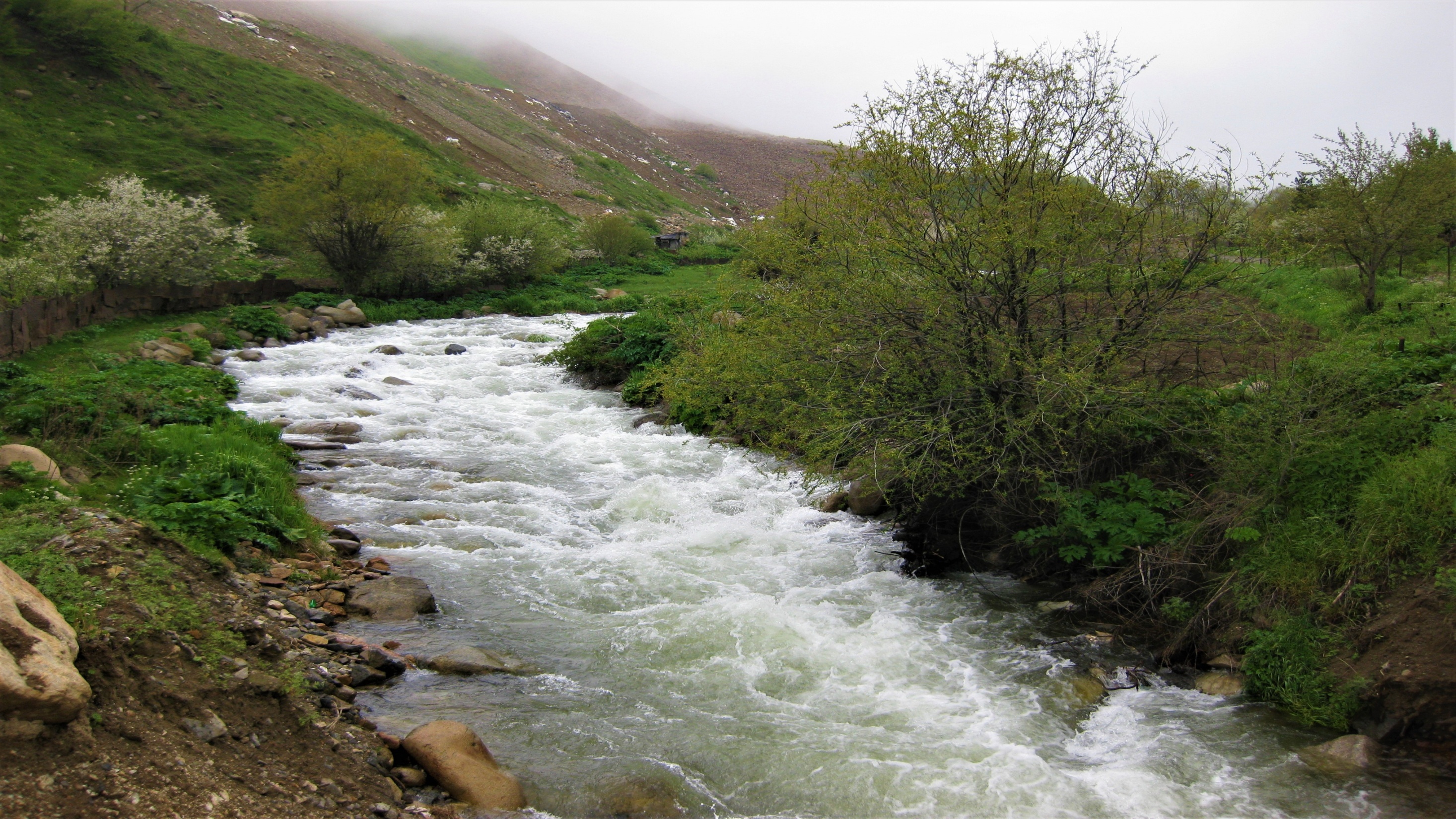 Ողջի գետ
Ողջի գետը Զանգեզուրի մեծությամբ երկրորդ գետն է , 82կմ երկարությամբ , որն սկիզբ է առնքւմ Կապուտջուղի գագաթամերձ լանջերից և հոսում մեջ մասամբ անտառապատ խոր կիրճով։
Երկարությունը 82կմ
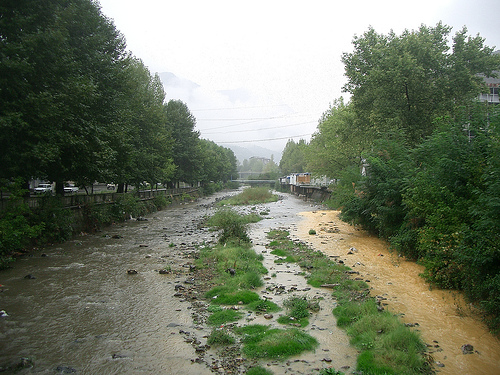 Ողջի գետ
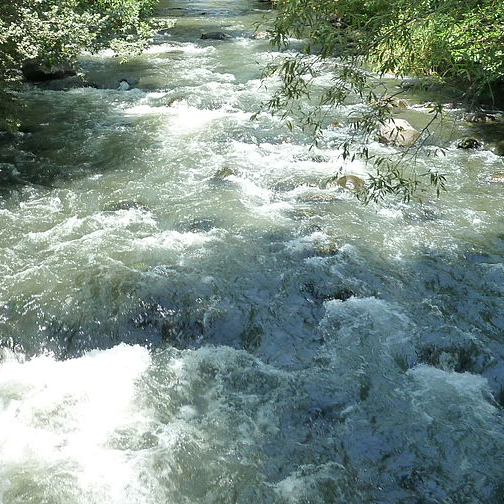 Մեղրիգետ
Մեղրի գետը գտնվում է Հայաստանի Սյուզնիքի մարզում 
Սկիզբ է առնում համանուն լեռնաշղթայի հարավային լանջերից, մոտ 3300մ բարձրությունից
Երկարությունը 36կմ
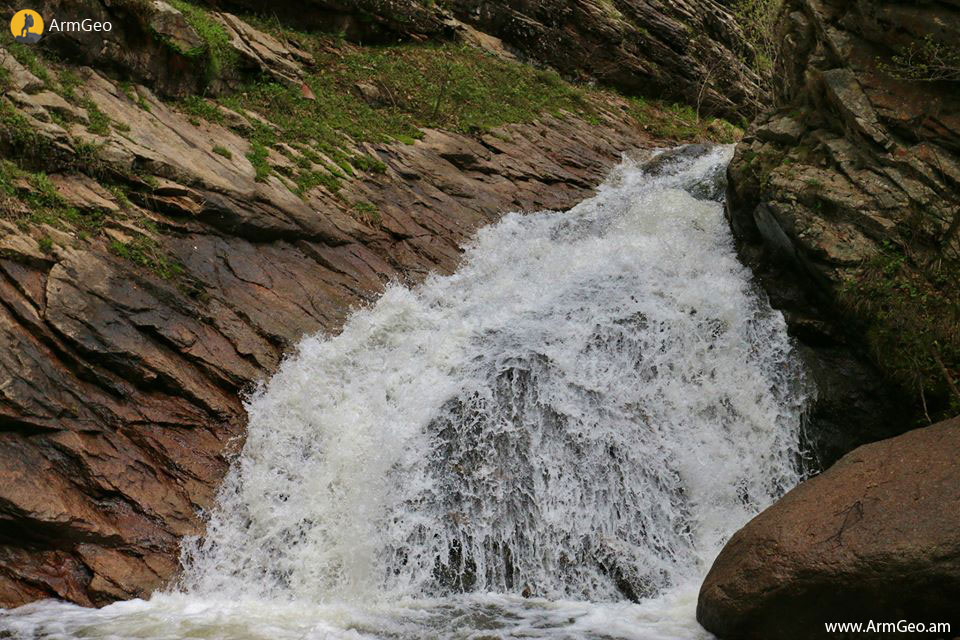 Մեղրիգետ
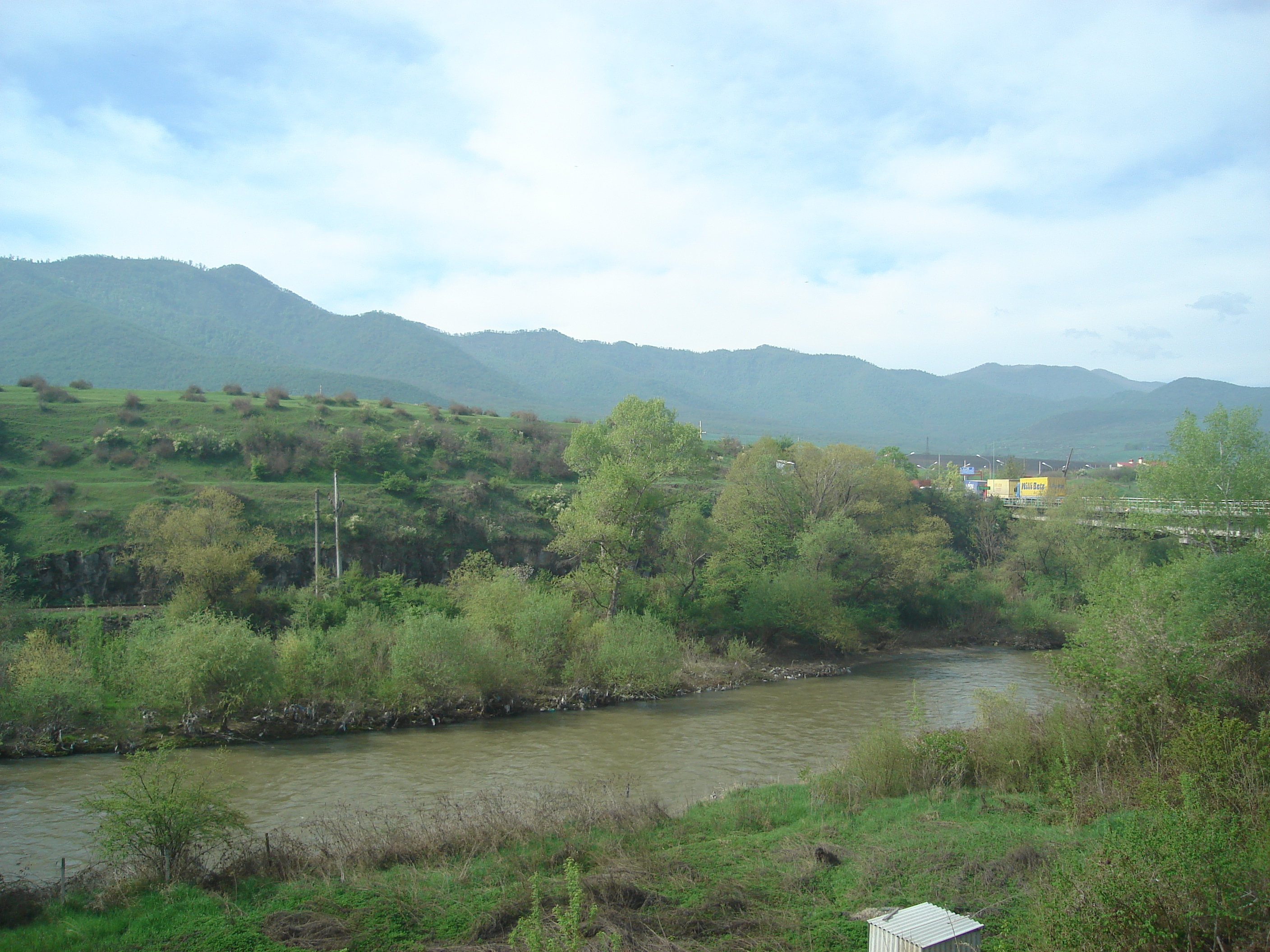 Դեբեդ գետ
Կուրի ավազանի ամենախոշոր գետը Դեբեդն է , որը կազմավորվում է Փամբակ և Ձորագետ գետերի միախառնումից։
Երկարությունը՝178մ է
Դեբետը հանրապետության ամենաջրառատ գետն է։
Գետի ջրերն օգտագործում են էներգետիկ, ոռոգման և ջրամատակարարման նպատակներով։
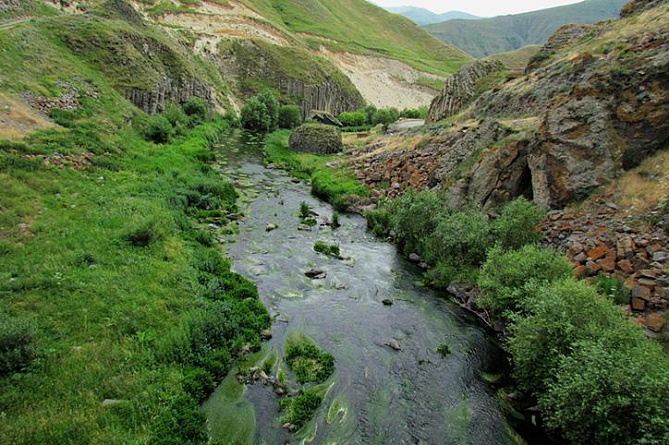 Դեբեդ գետ
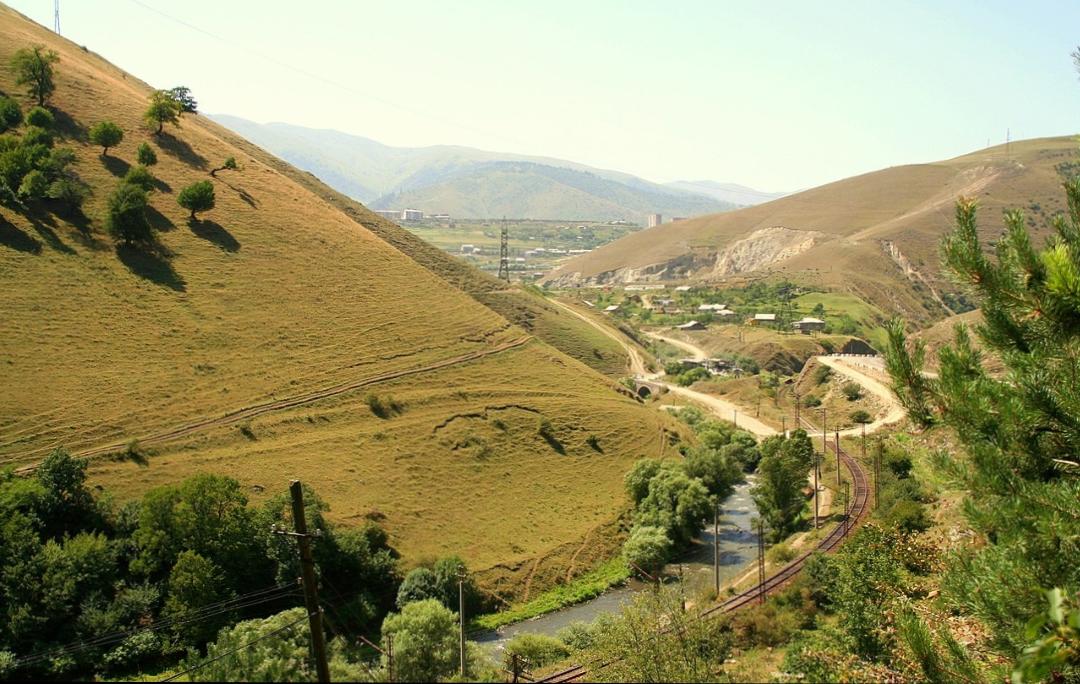 Փամբակ գետ
Փամբակ  գետը գտնվում է Հայաստանի Լոռու մարզում, Դեբետի հիմնական վտակն է ։
Երկարությունը 86կմ
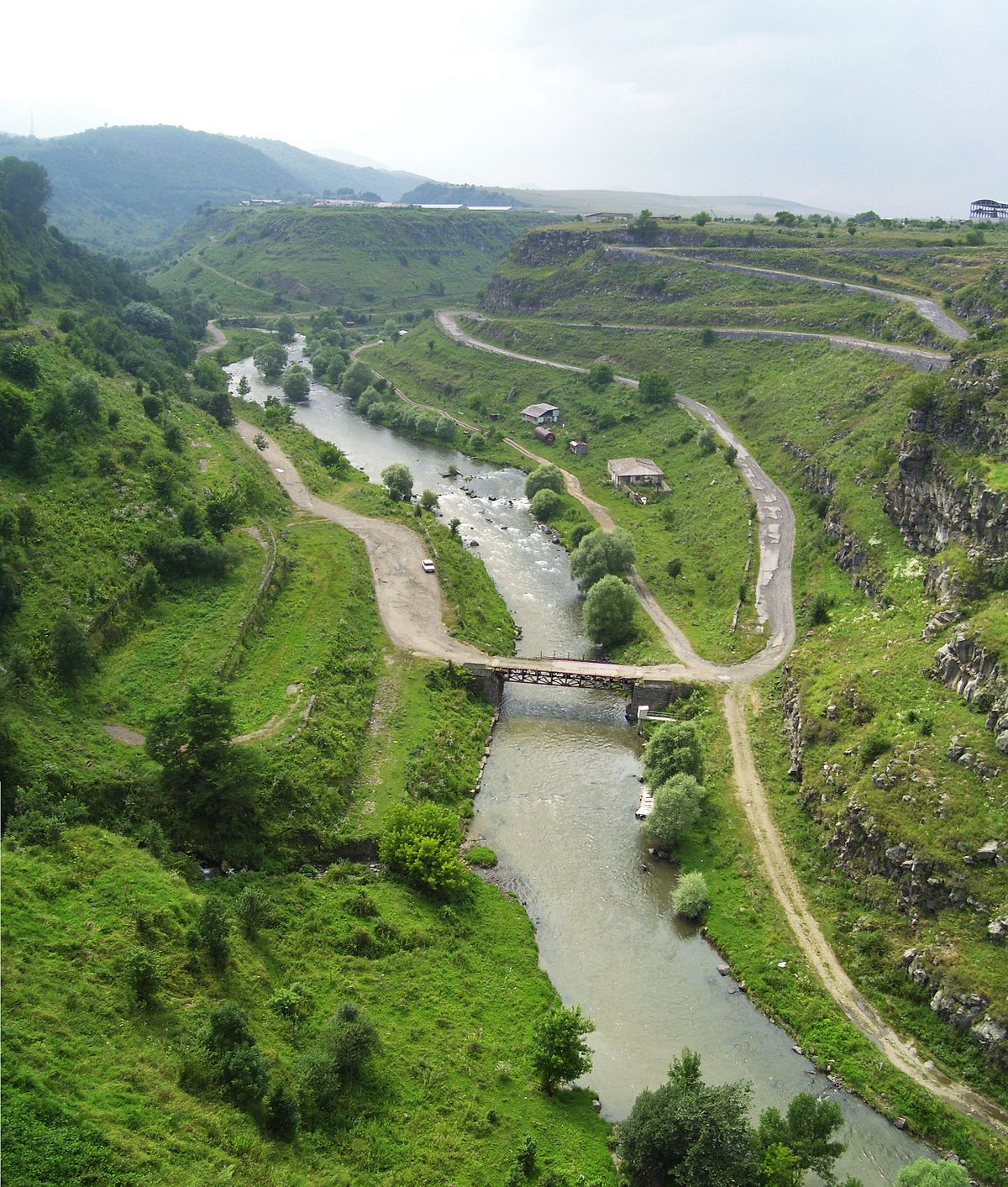 Ձորագետ
Գտնվում է Լոռու մարզում 
Երկարությունը՝67կմ
Սկիզբ է առնում Ջավախքի լեռնաշղթայի լանջերից
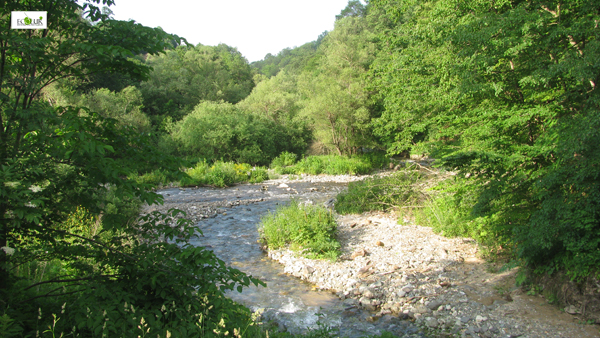 Աղստև գետ
Աղստև գետը սկիզբ է առնում Փամբակի լեռներից
Երկարությունը 133 կմ  է
Խորությունը մեծ չէ, սակայն վարարումների ժամանակ խիստ վտանգավոր է դառնում :
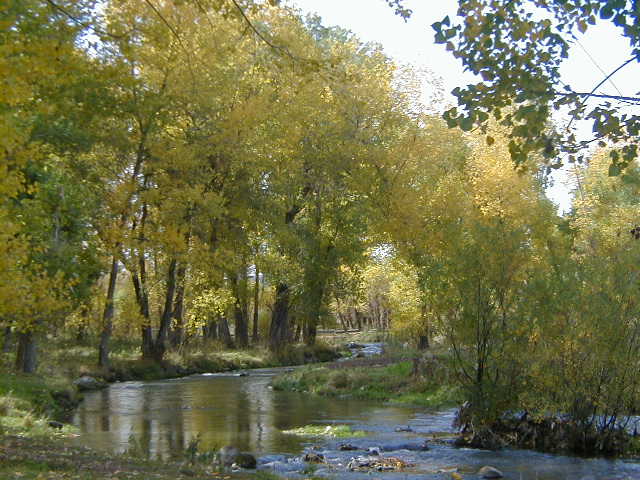 Գետիկ
Գետիկ գետը գտնվում է Գեղարքունիքի և Տավուշի մարզերում, Աղստևի աջ վտակն է 
Երկարությունը ՝58կմ
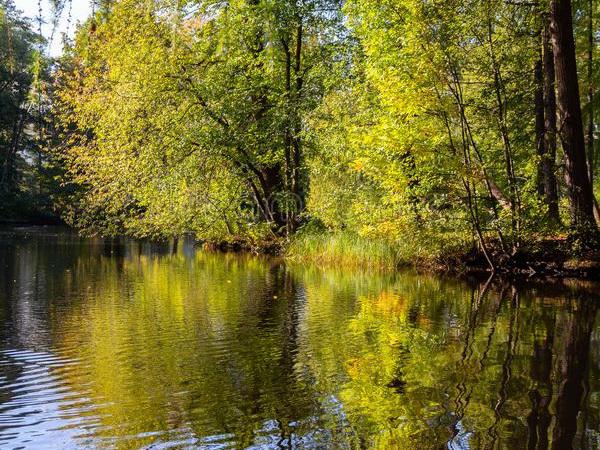 Գետիկ
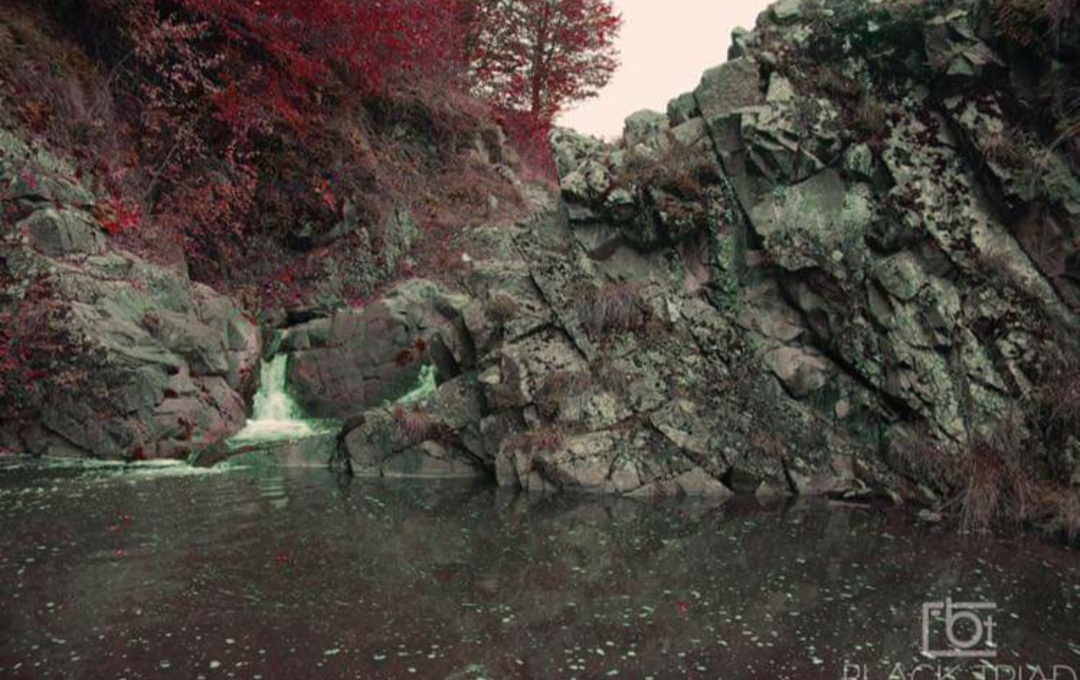 Ոսկեպար գետ
Ոսկեպար գետը գտնվում է Հայաստանի Տավուշի մարզում
Երկարությունը՝38կմ
Մակերեսը՝184կմ²
Սկիզբ է առնում Գուգարաց լեռների արևելյան լանջերից
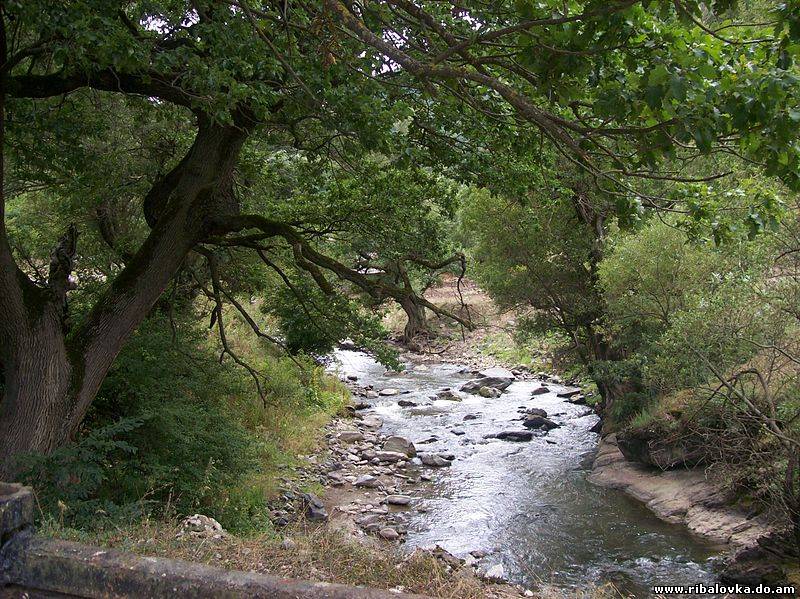 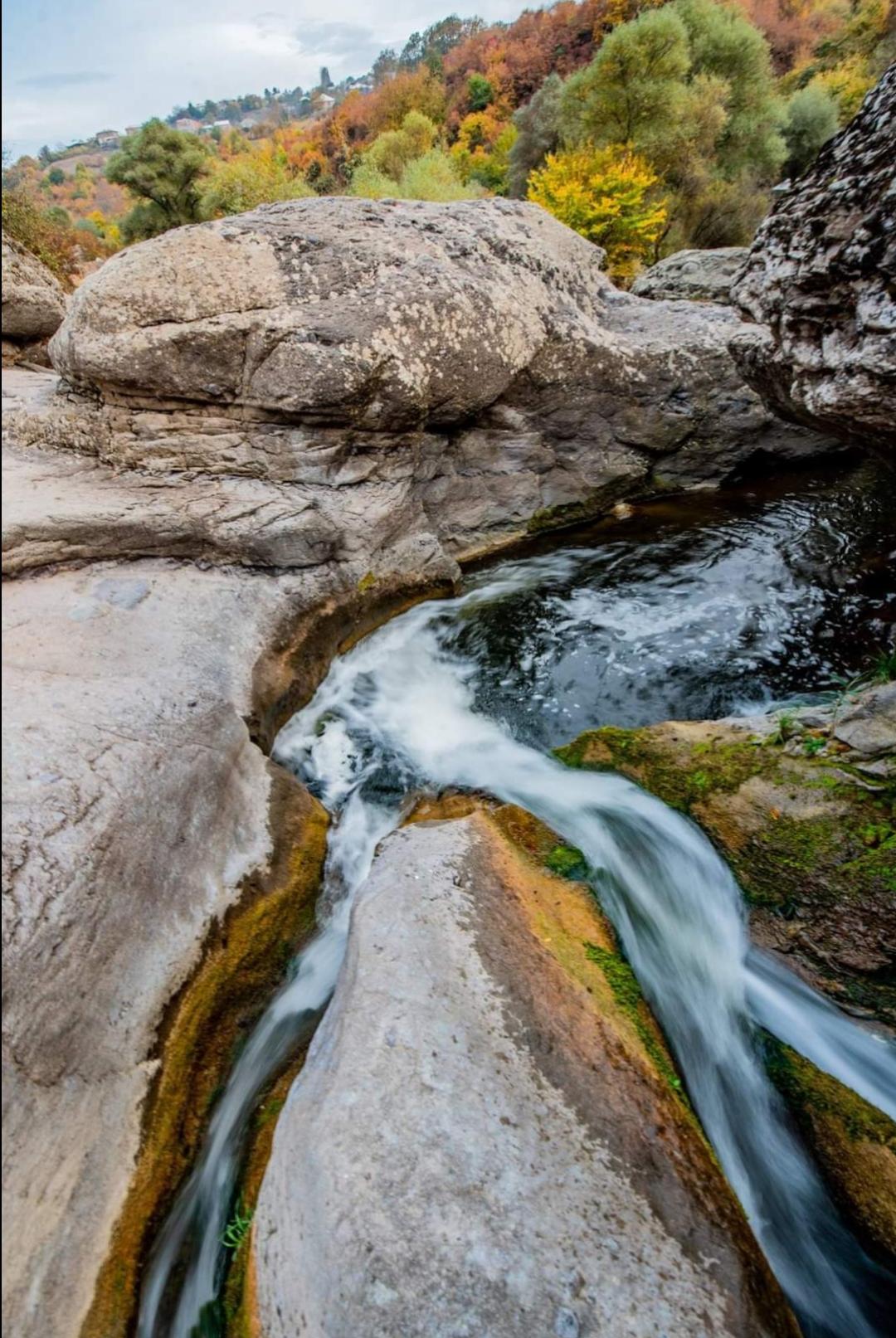 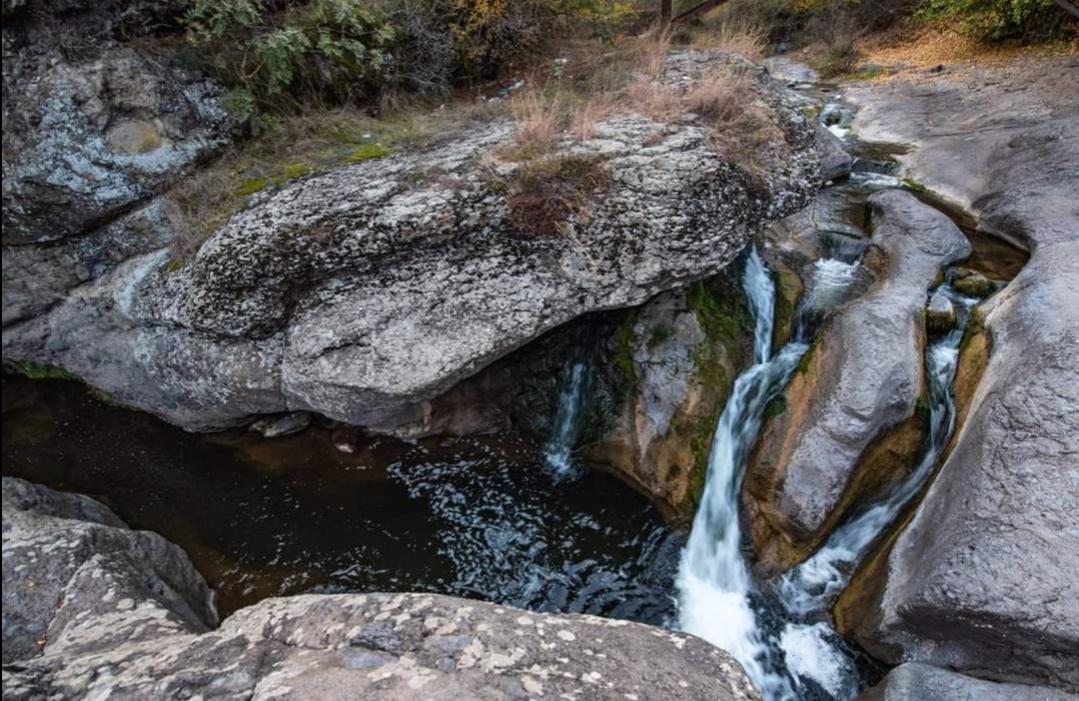